Откуда дует ветер?
Лавута Е.Б.
127 школа
Эти забавные фигурки на башнях, шпилях и коньках кровель исторических построек своеобразный символ давно минувшей эпохи, а на современных зданиях – просто как элемент архитектуры.
Одной из наиболее популярных всегда была фигурка петуха. Петуху приписывали разнообразные магические свойства.
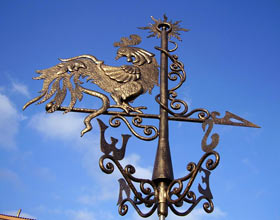 Своим криком он возвещал о наступлении нового дня, отпугивал нечистую силу, предупреждал о болезнях, отваживал от дома воров и даже предупреждал пожары.
Свой особый смысл имеет любая фигурка
Ведьма или Баба Яга - оберегает дом от сглаза.
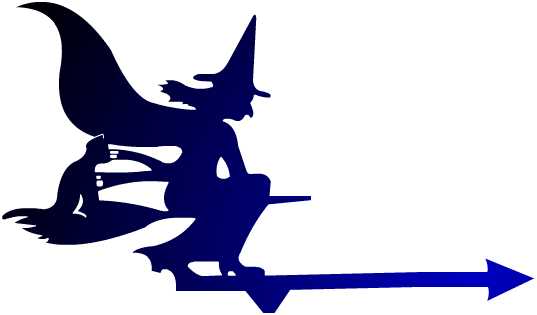 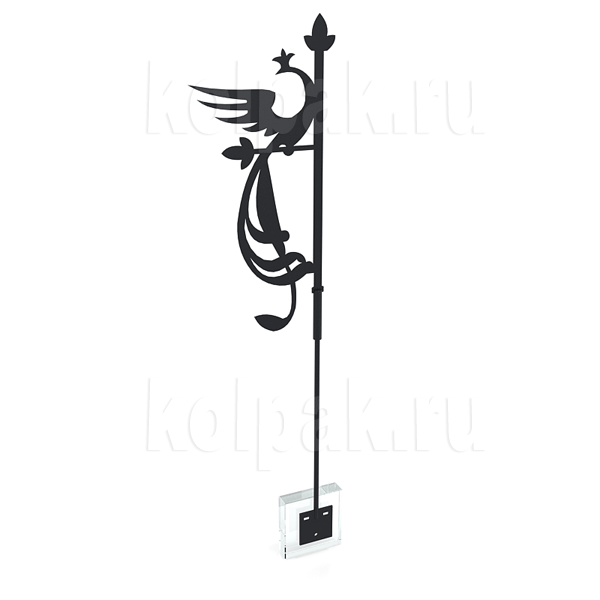 Птица, например, орел или сова, защищает от врагов.
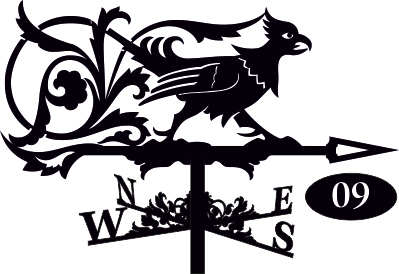 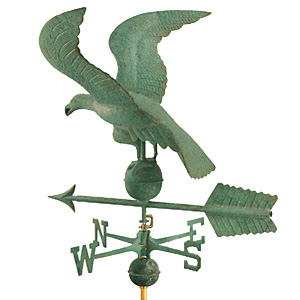 Кошка – символ безопасности и домашнего уюта.
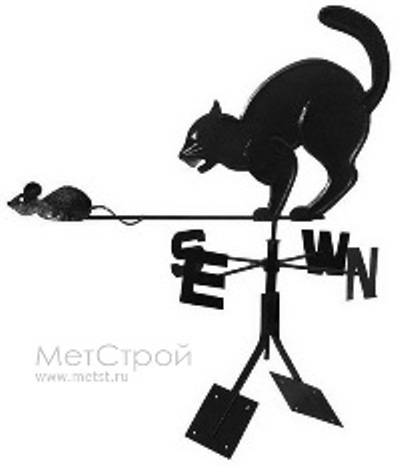 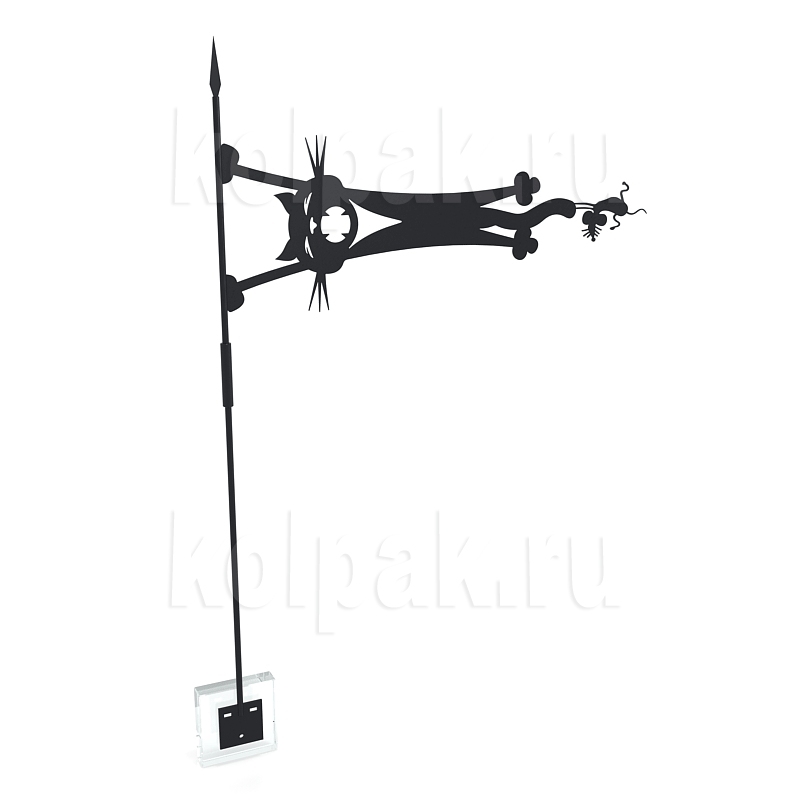 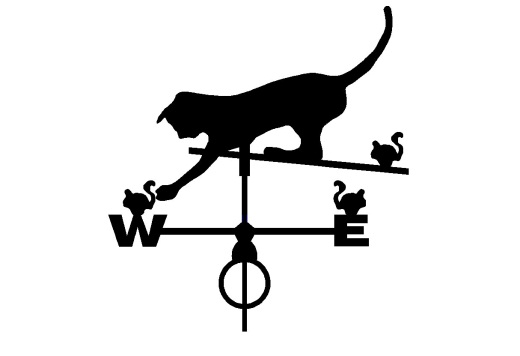 В средневековой Европе флюгер на башне замка изображал герб хозяина или его увлечения.
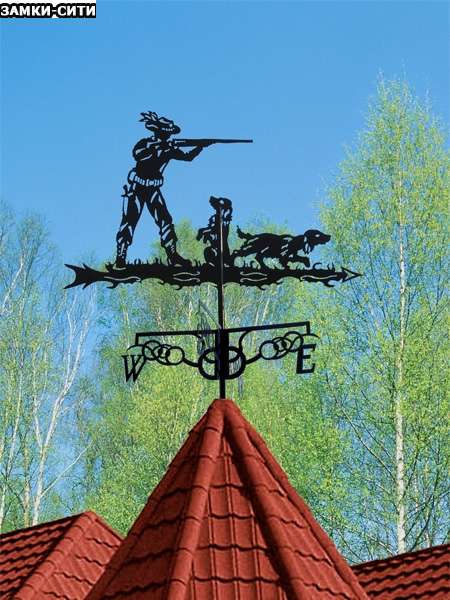 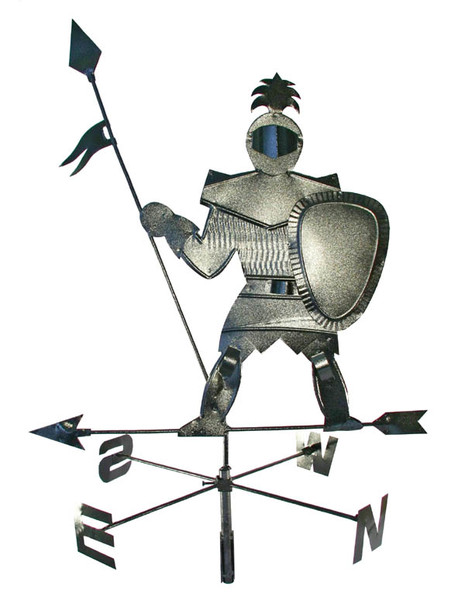 В Японии и Китае флюгеры делали в форме дракона, защищающего дом и его обитателей от злых духов,
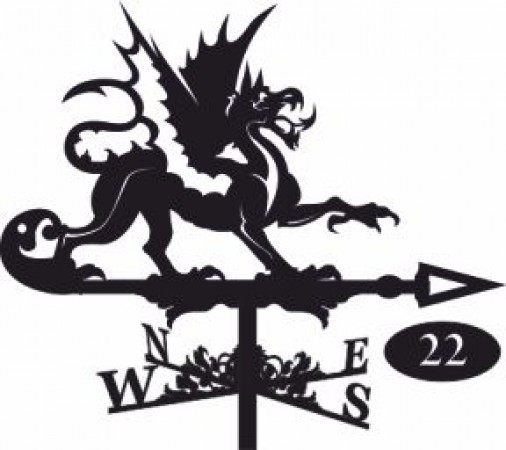 а также символизирующего силу, великодушие, мужество и выносливость, благородство и мудрость. Универсальный символ.
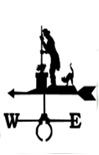 Трубочист  символ семейного очага
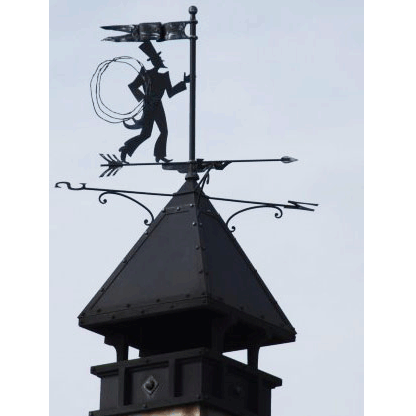 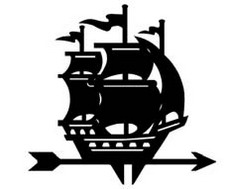 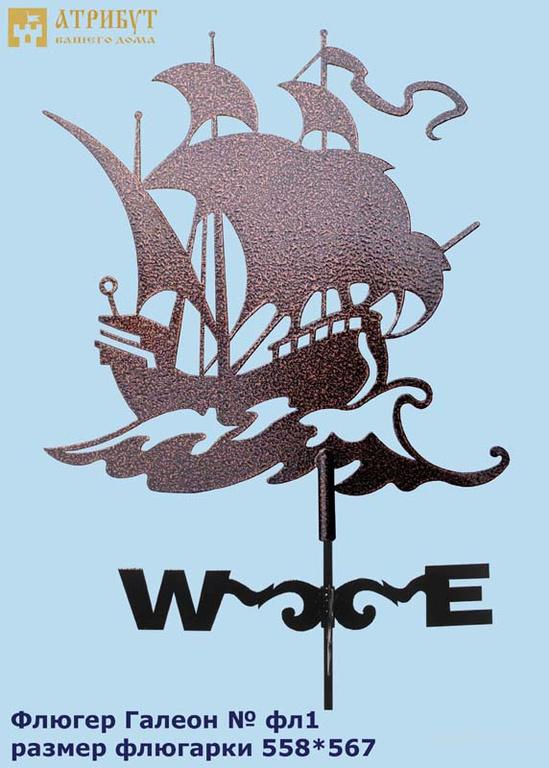 Корабль символ целеустремленности и силы духа.
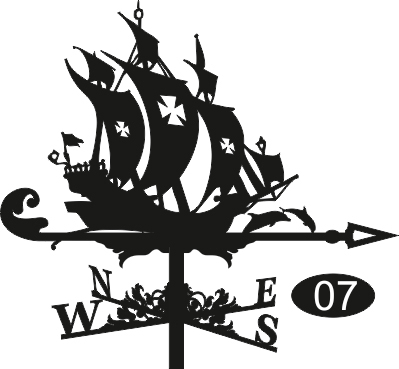 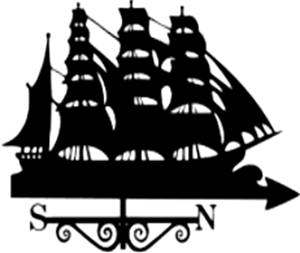 На шпиле Адмиралтейства установлен кораблик-флюгер, являющийся символом города. Он изображает первый русский фрегат «Орёл»
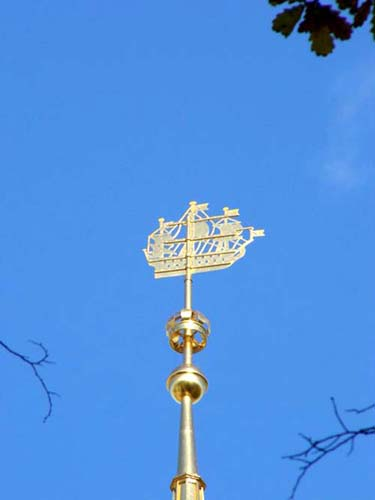 Под корабликом-флюгером находится золотой шар. Утверждают, что он доверху набит золотыми монетами разных эпох.
Крест с ангелом на шпиле Петропавловского собора в Санкт-Петербурге – это тоже флюгер. И даже знаменитые кремлевские звезды, закрепленные на специальных подшипниках, вращаются от ветра.